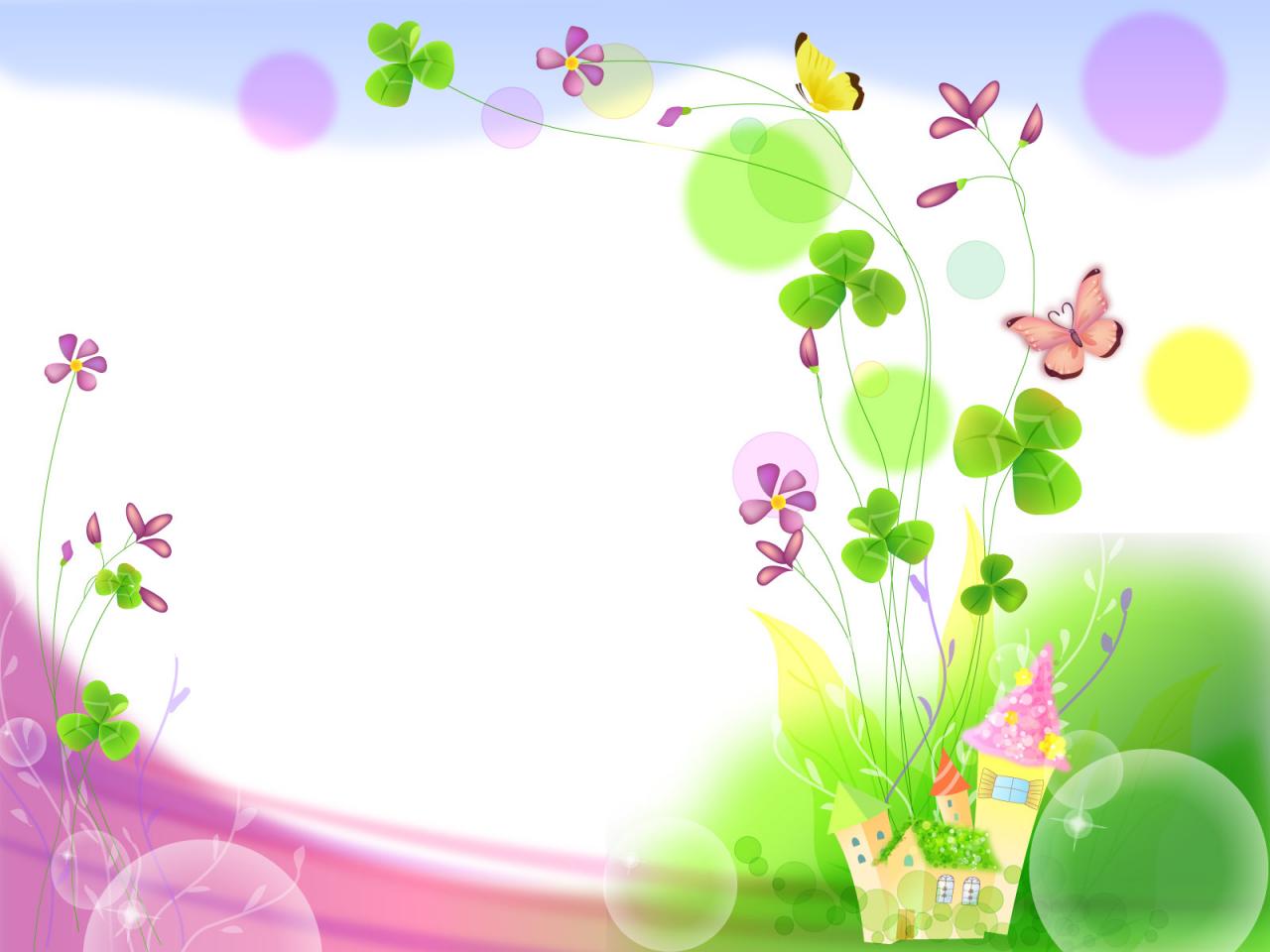 Hoạt động trải nghiệm
 lớp 1
[Speaker Notes: thoa]
- HS có khả năng nhận biết, viết và đọc
.
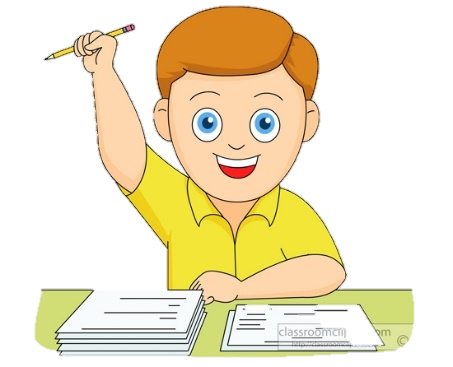 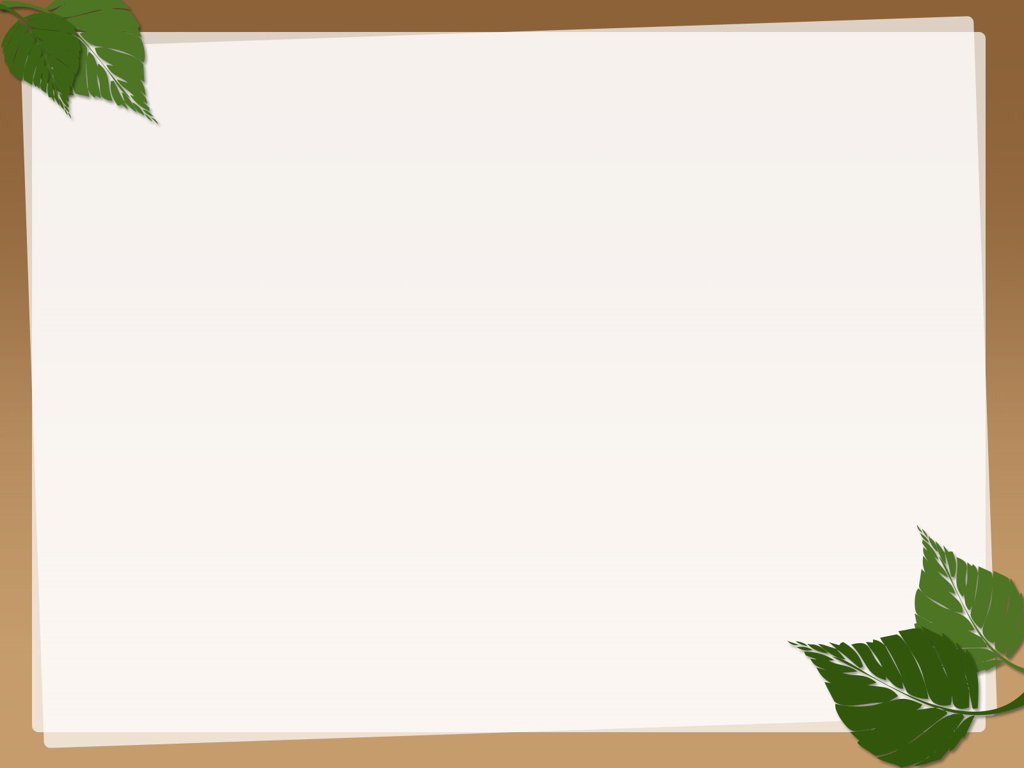 KHỞI ĐỘNG
- HS có khả năng nhận biết, viết và đọc
.
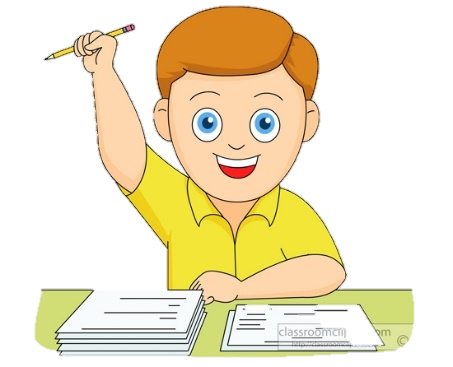 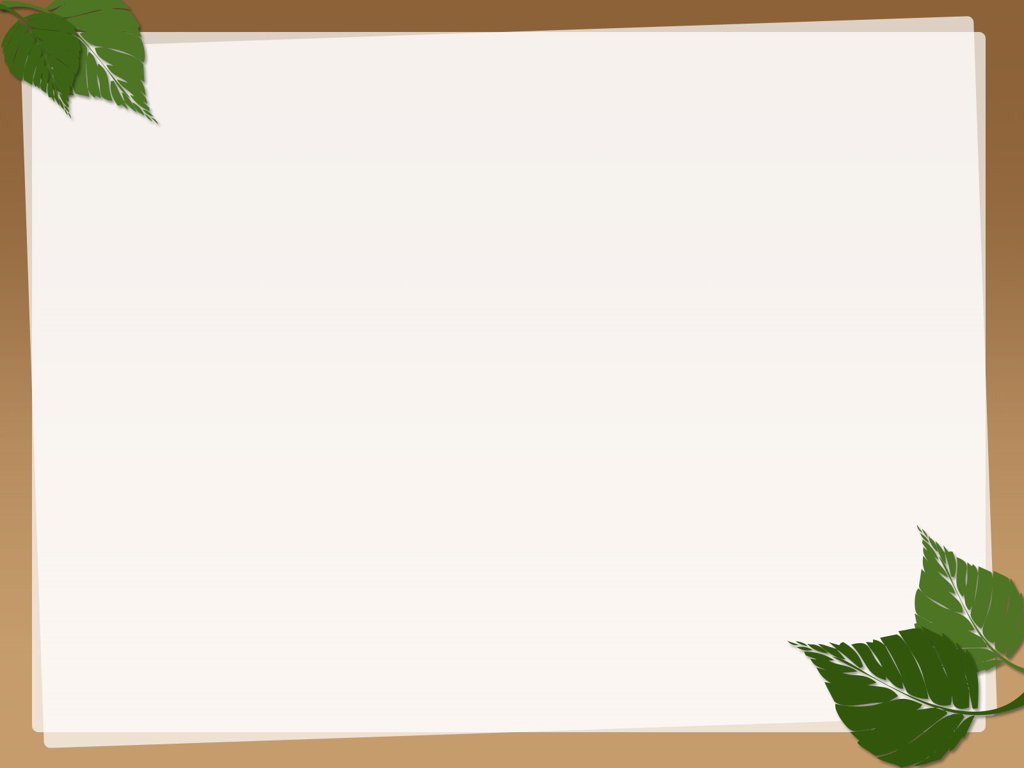 BÀI 20: 
EM BẢO VỆ CẢNH QUAN THIÊN NHIÊN
(tiếp)
- HS có khả năng nhận biết, viết và đọc
.
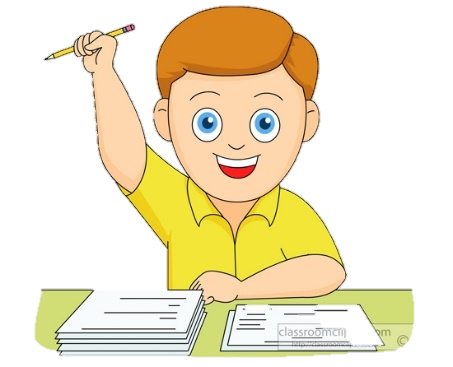 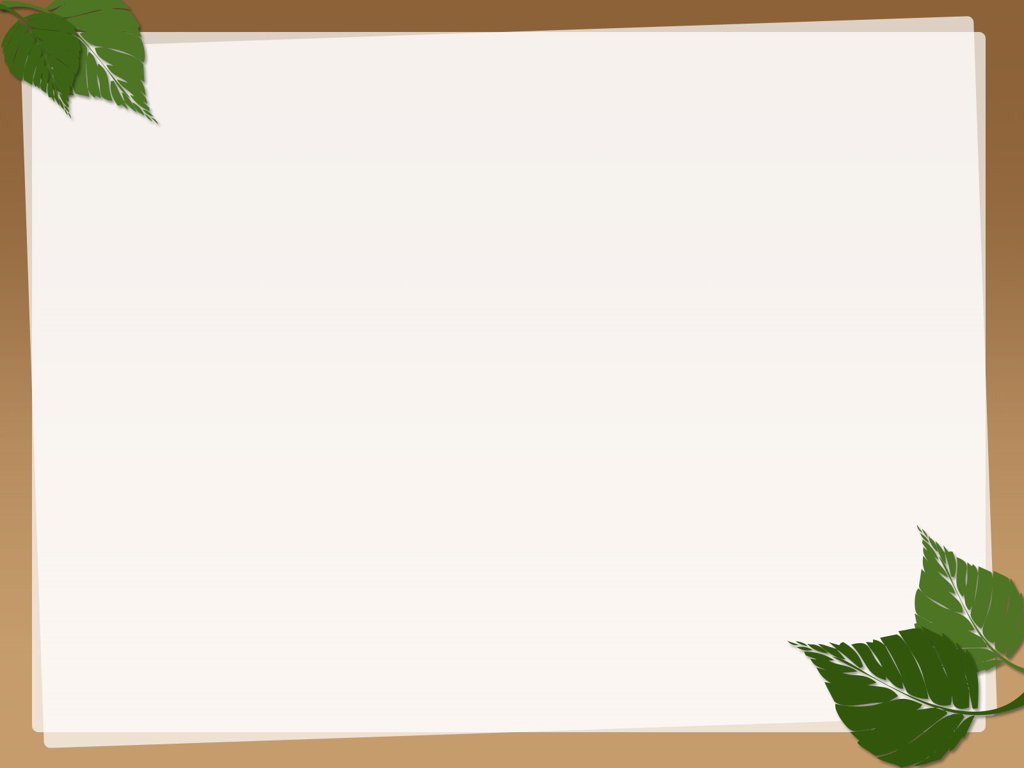 THỰC HÀNH:
Sắm vai xử lí tình huống
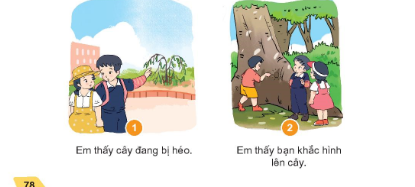 - HS có khả năng nhận biết, viết và đọc
.
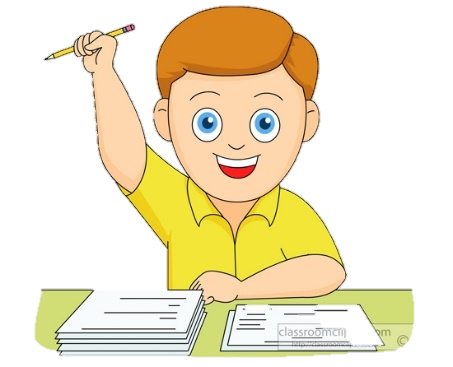 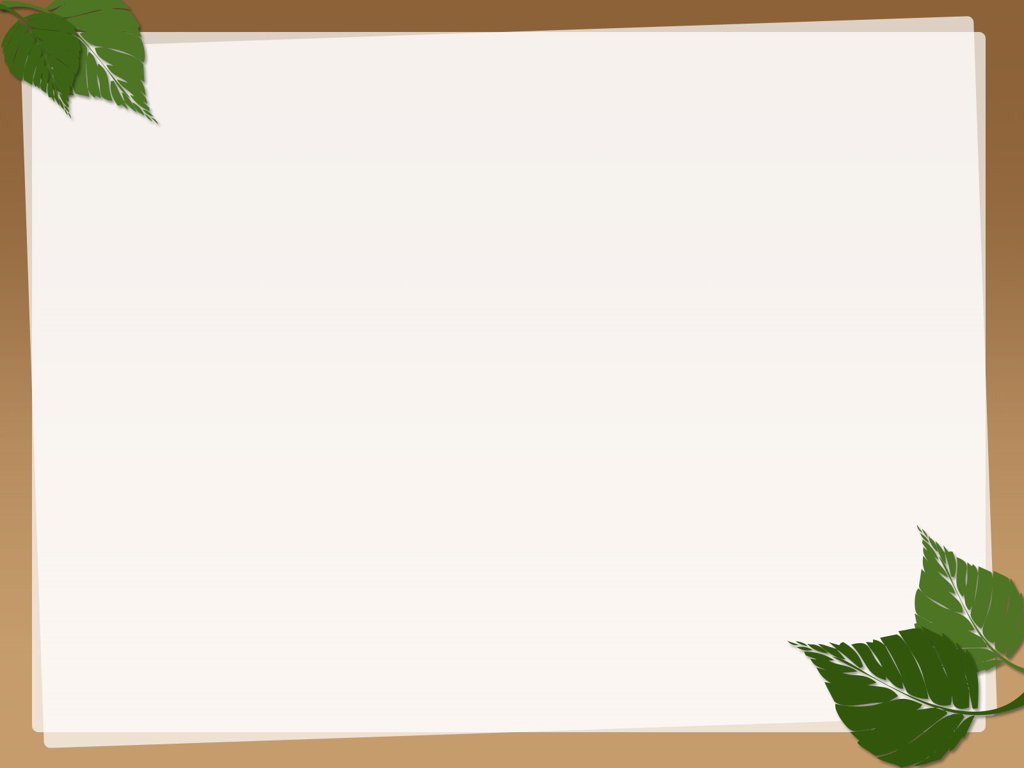 Bước 1: Làm việc theo nhóm
Đưa ra cách xử lí tình huống
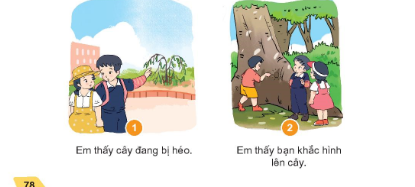 - HS có khả năng nhận biết, viết và đọc
.
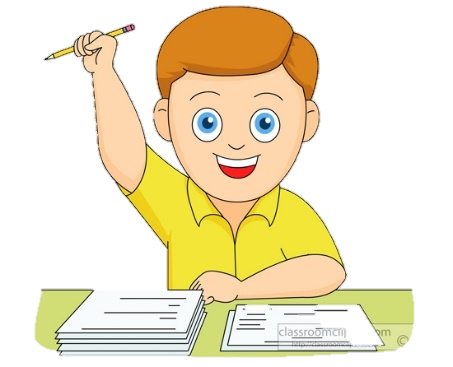 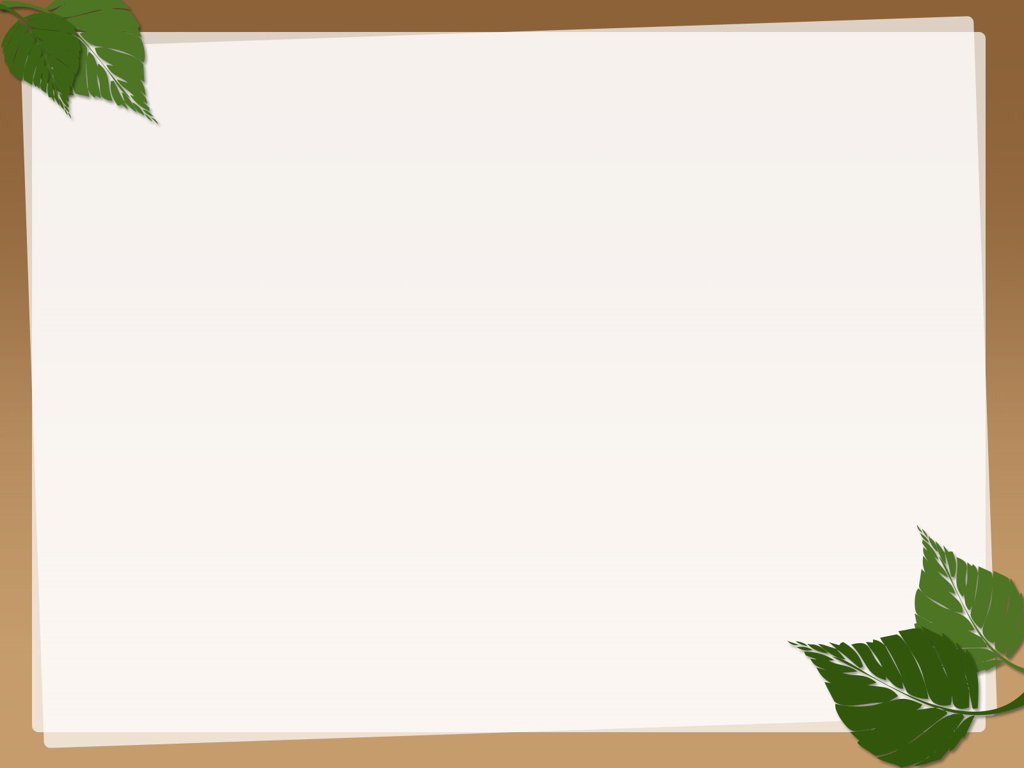 Bước 2: Làm việc chung cả lớp
Chia sẻ đưa ra cách xử lí tình huống
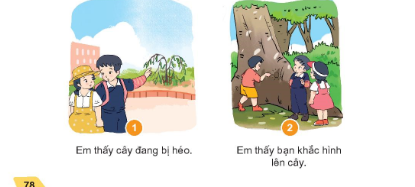 - HS có khả năng nhận biết, viết và đọc
.
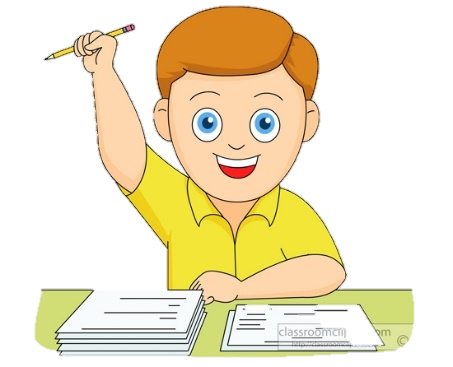 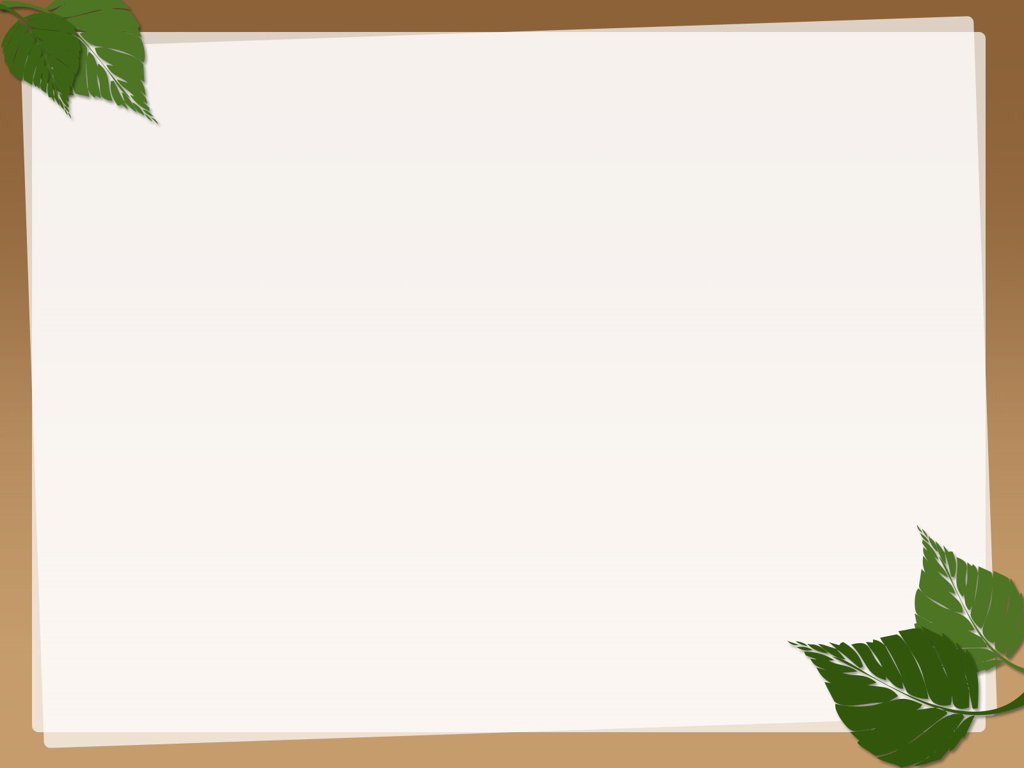 VẬN DỤNG:
Tham gia các hoạt động bảo vệ cảnh quan thiên nhiên
Yêu cầu
- Vận dụng những kiến thức đã học để tích cực tham gia các hoạt động bảo vệ cảnh quan thiên nhiên phù hợp với khả năng
- Về nhà trao đổi thêm với bố mẹ về những việc nên làm và không nên làm để bảo vệ cảnh quan thiên nhiên.
- HS có khả năng nhận biết, viết và đọc
.
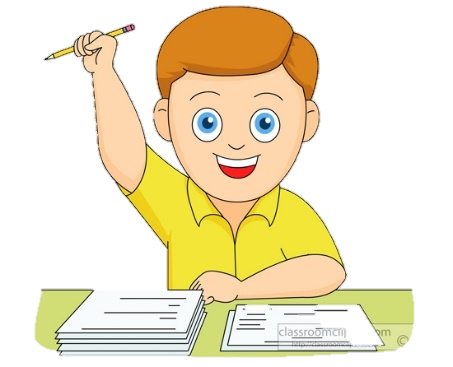 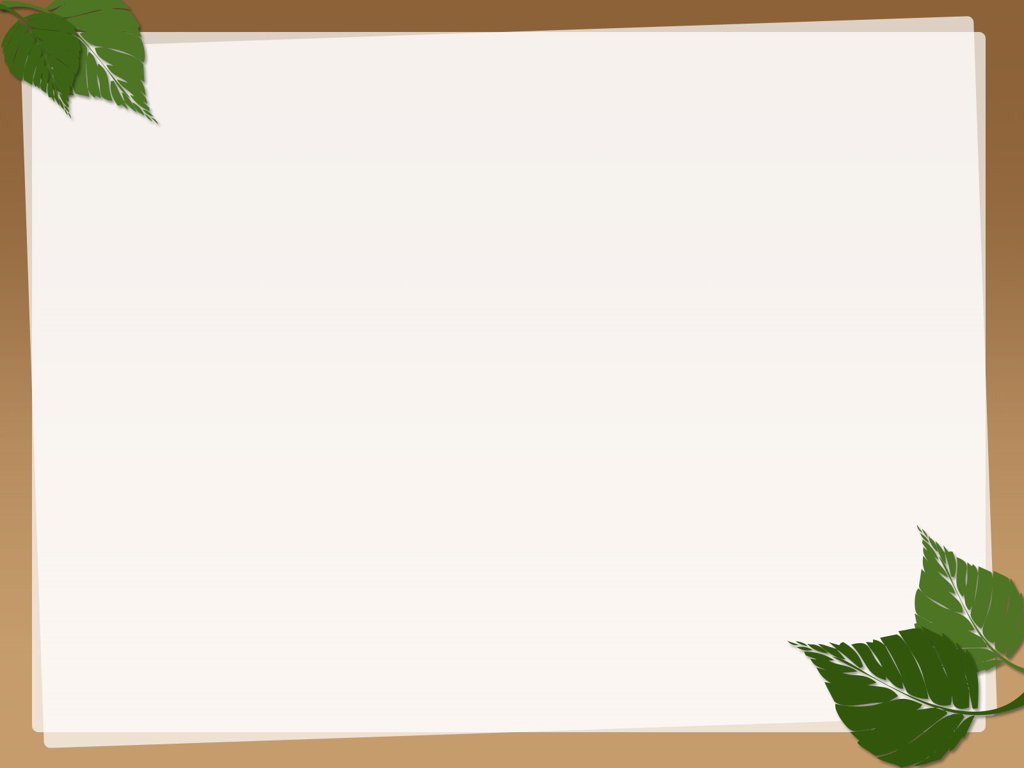 VẬN DỤNG:
Tham gia các hoạt động bảo vệ cảnh quan thiên nhiên
Em thực hiện công thức “Ba không” để bảo vệ cảnh quan thiên nhiên:
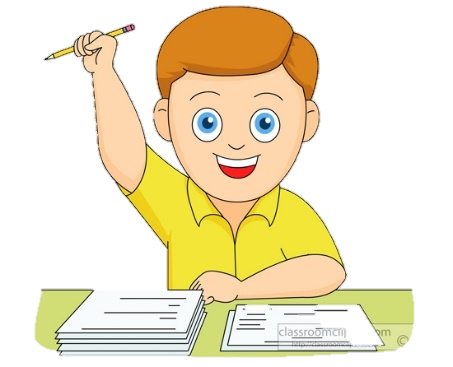 Không vứt rác bừa bãi
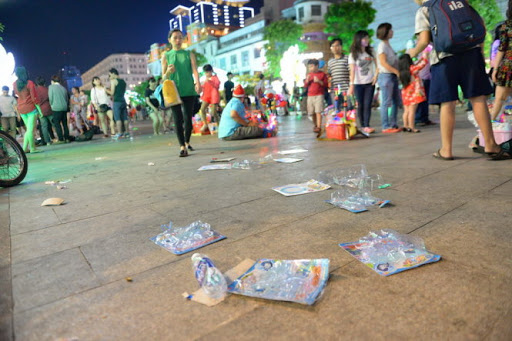 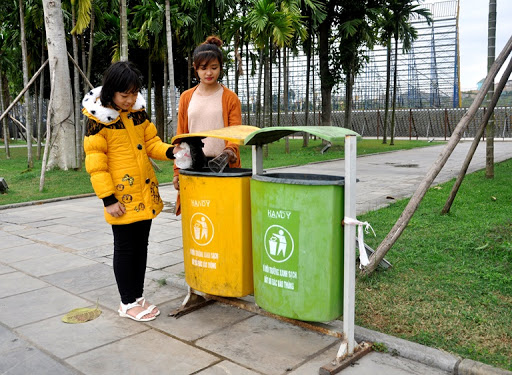 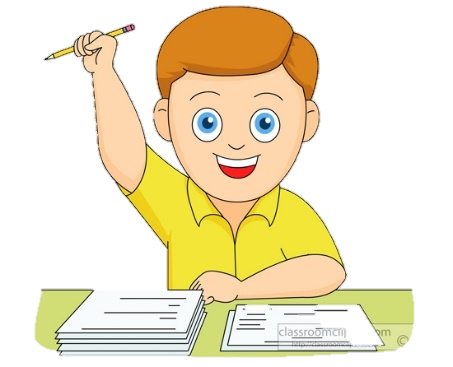 Không chặt, phá cây xanh
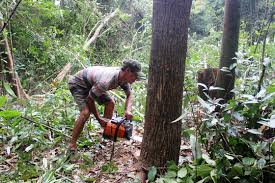 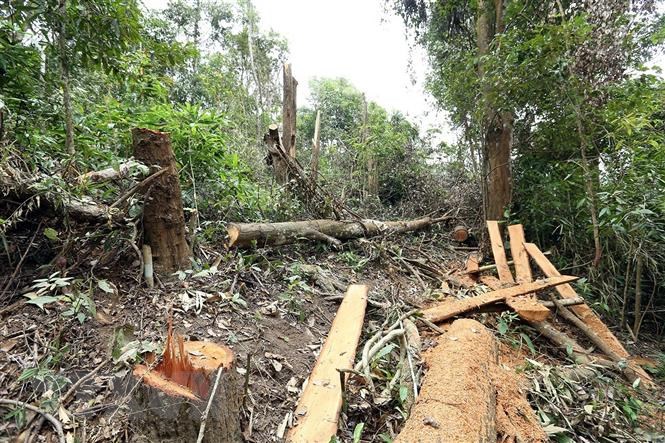 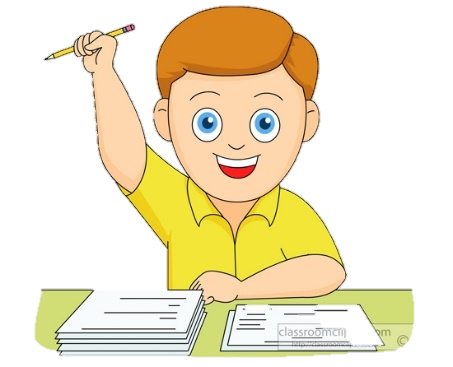 Không khai thác cạn kiệt 
tài nguyên.
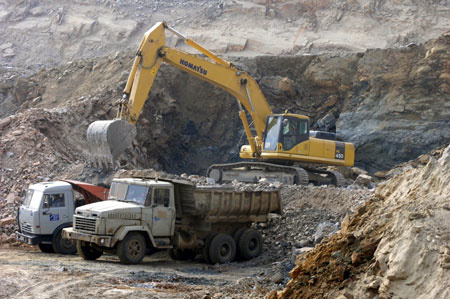 - HS có khả năng nhận biết, viết và đọc
.
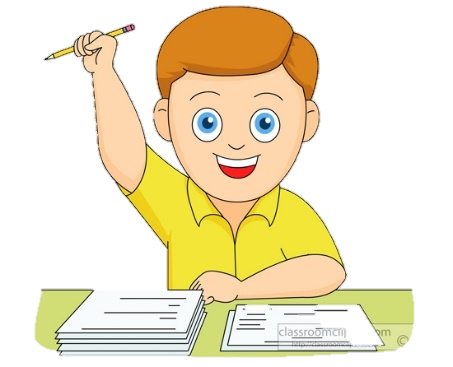 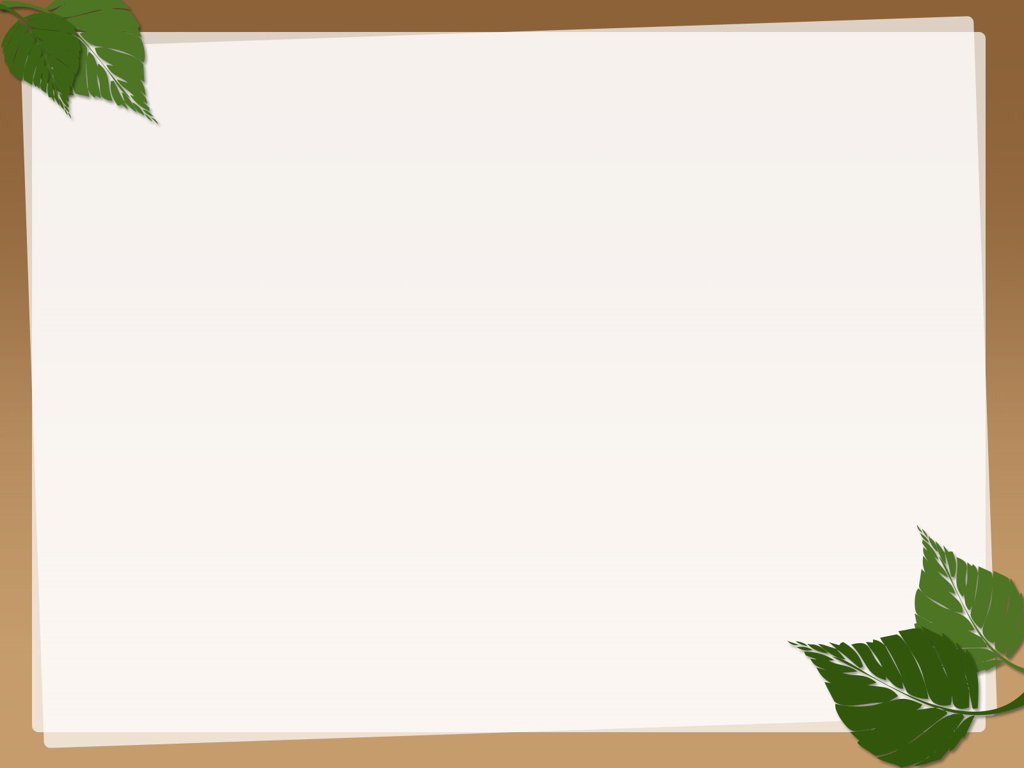 Tổng kết
Em thực hiện công thức “Ba không” để bảo vệ cảnh quan thiên nhiên:
+Không vứt rác bừa bãi;
+Không chặt, phá cây xanh;
+Không khai thác cạn kiệt tài nguyên.
- HS có khả năng nhận biết, viết và đọc
.
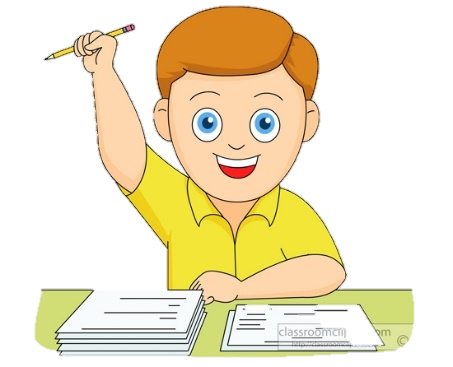 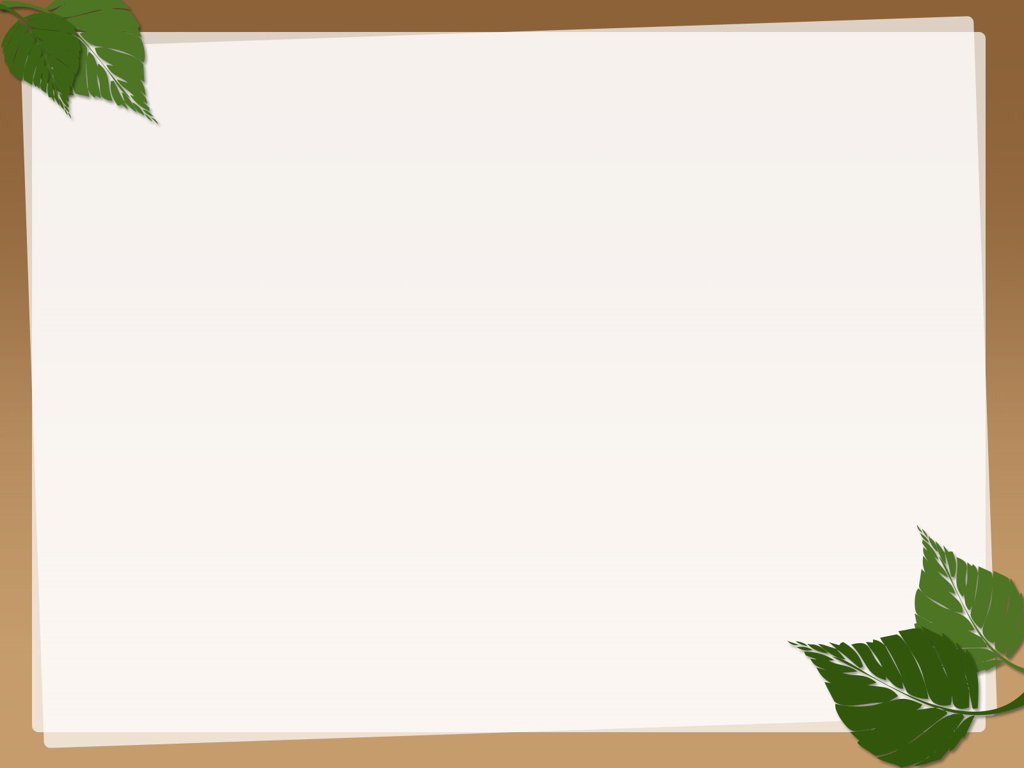 Củng cố- Dặn dò